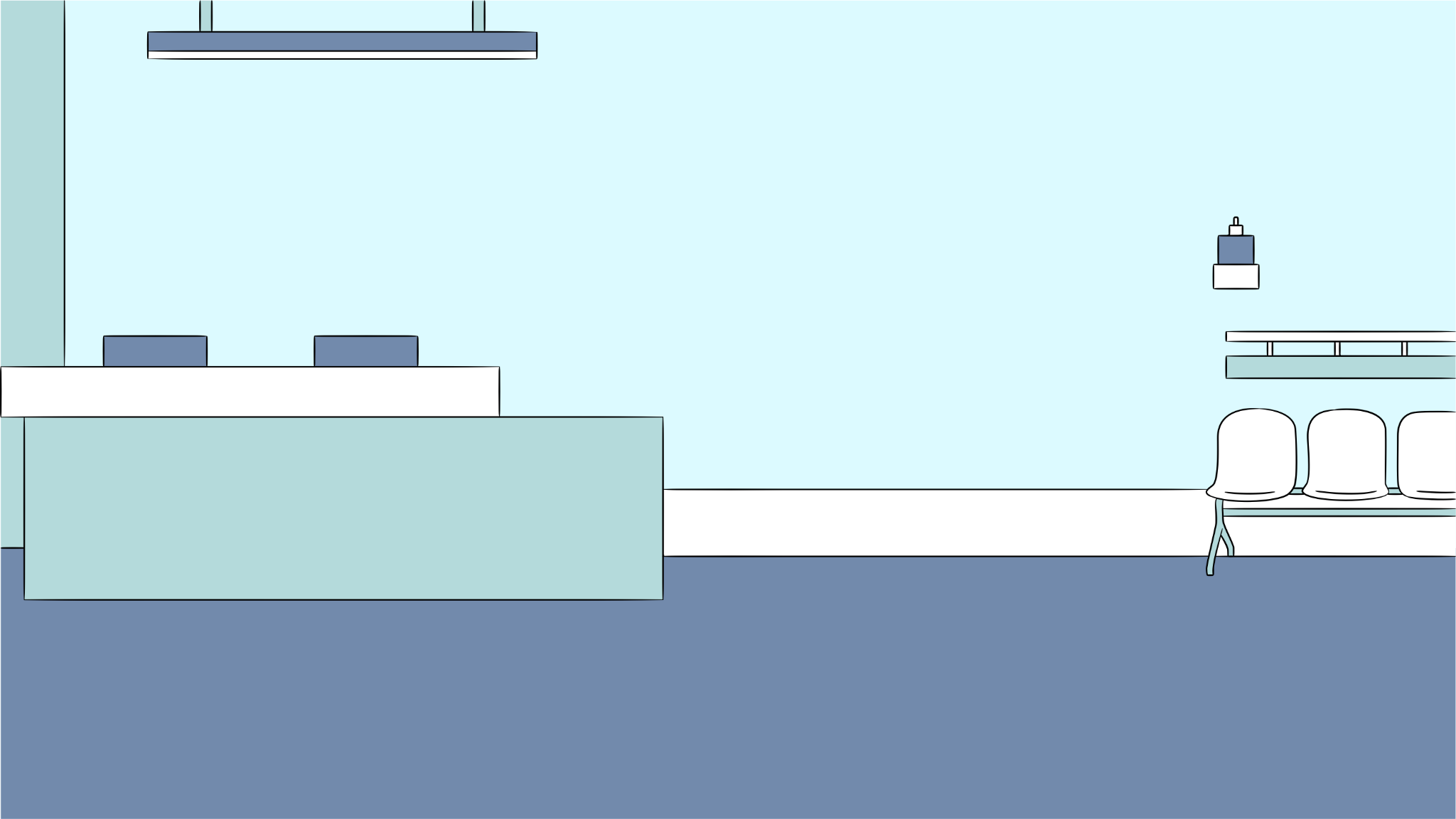 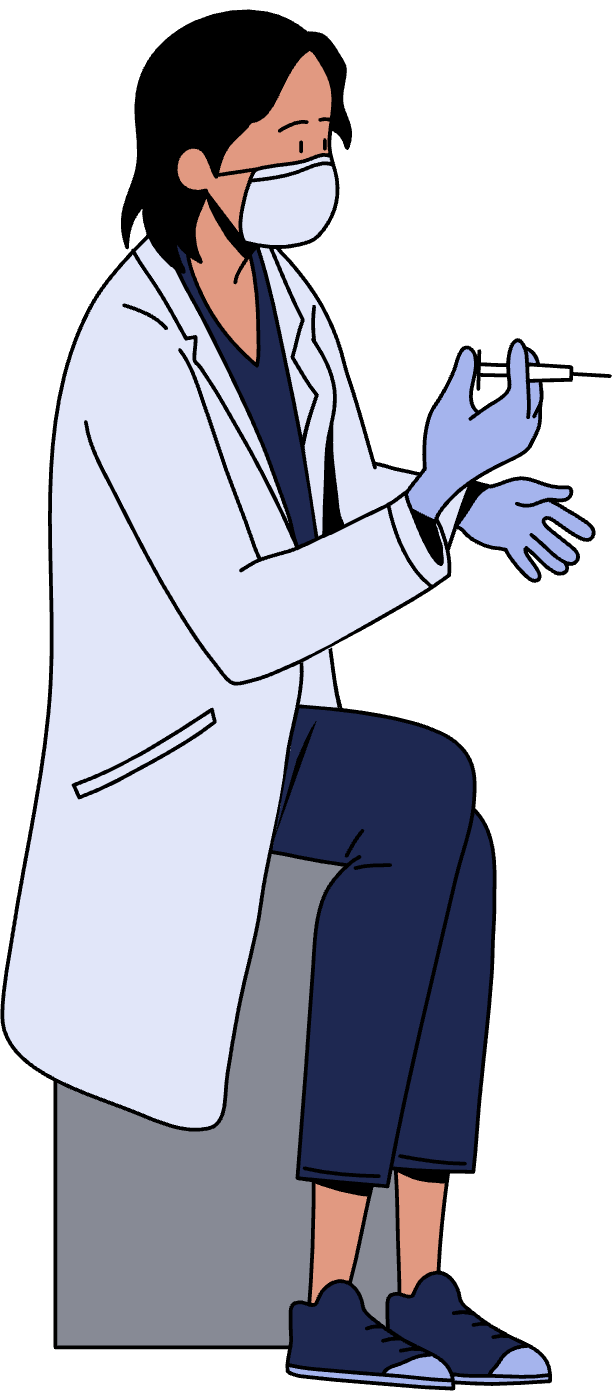 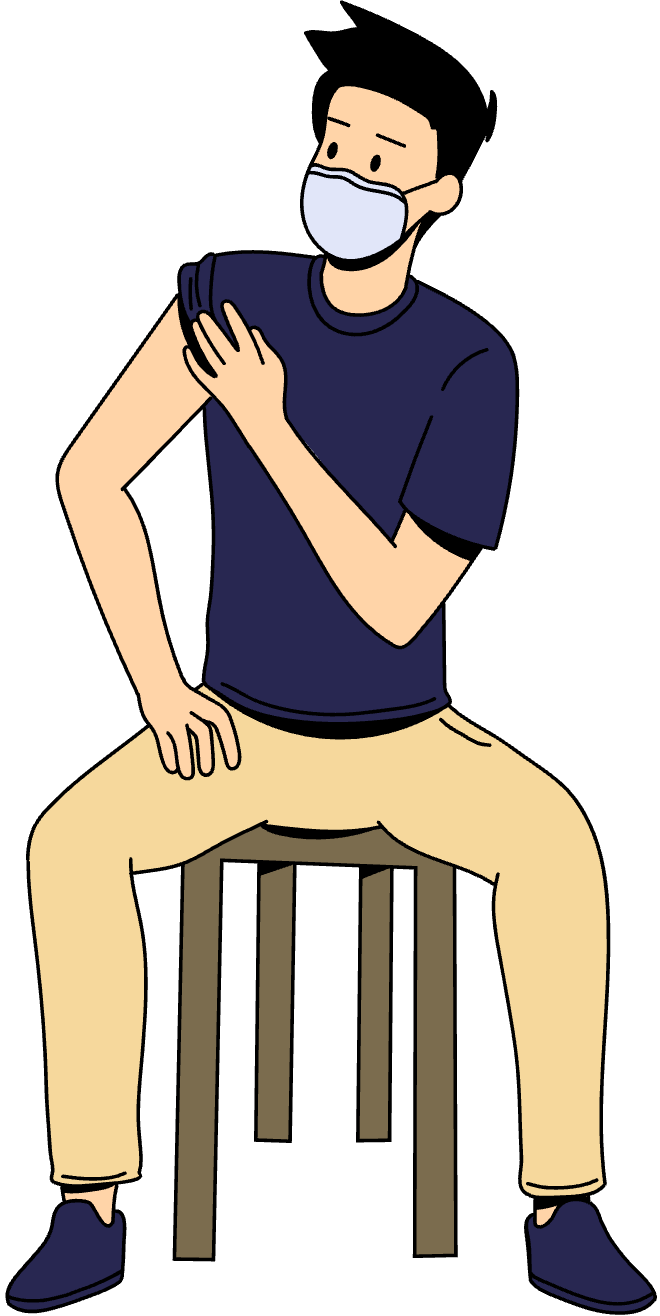 BIG DATA
IN HEALTHCARE
Lorem ipsum odor amet, consectetuer adipiscing elit. Erat laoreet eleifend lectus eget inceptos at. Inceptos elementum tempus elementum cras.
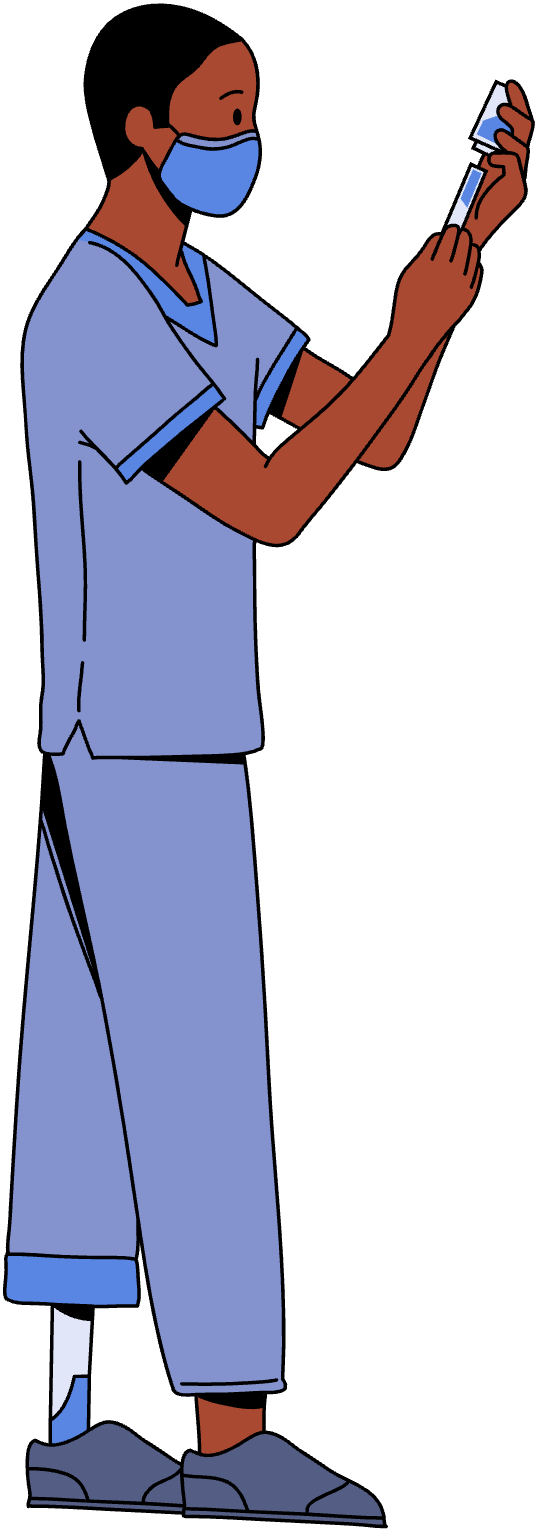 CONTENTS
01
ADD TITLE HERE
02
ADD TITLE HERE
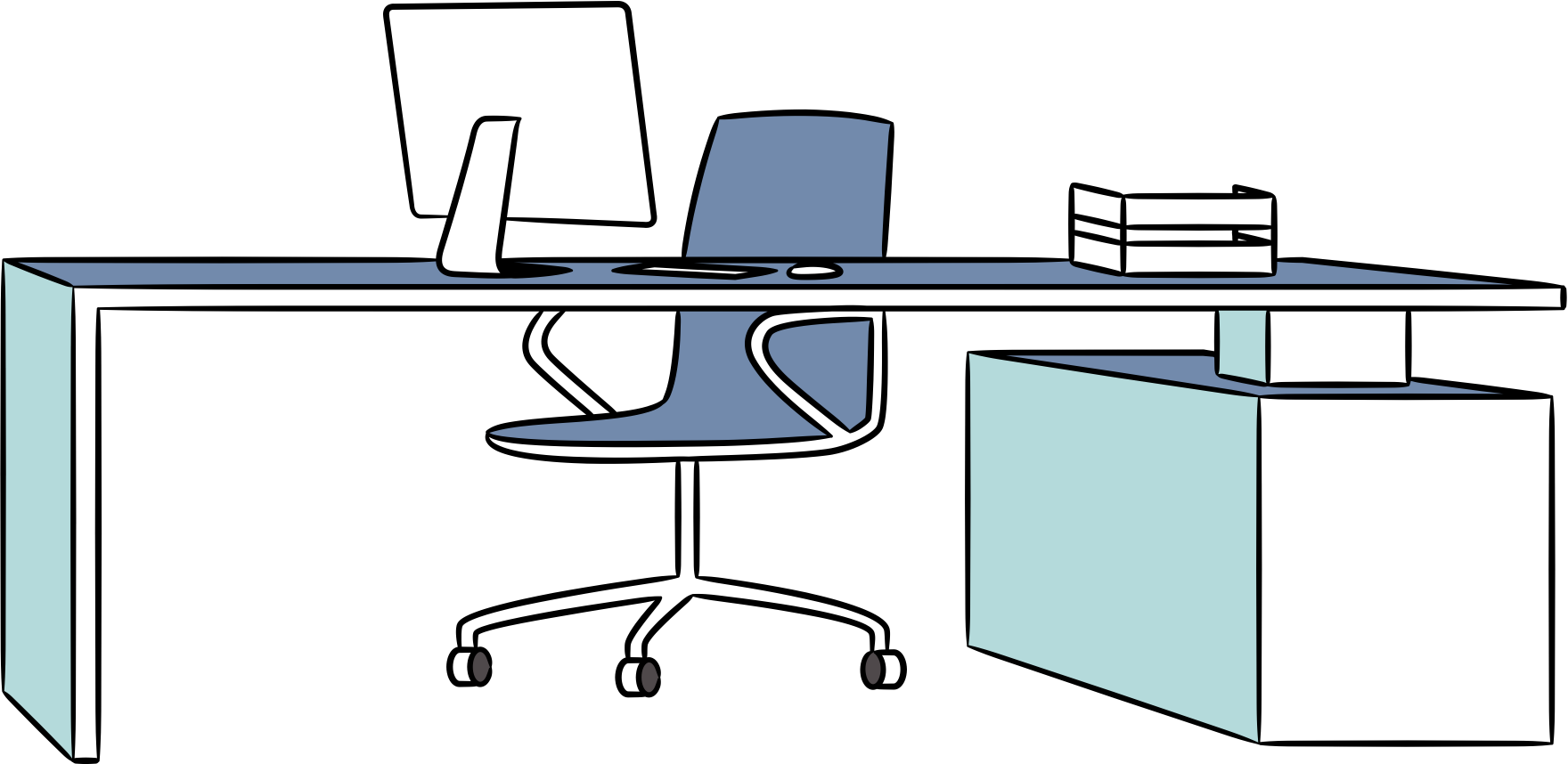 03
ADD TITLE HERE
04
ADD TITLE HERE
05
ADD TITLE HERE
IMPORTANT NUMBERS
73%
25%
82%
19%
Lorem ipsum odor amet, consectetuer adipiscing elit. Erat laoreet eleifend lectus eget inceptos at. Inceptos elementum tempus elementum cras etiam velit interdum viverra mus.
POINT 01
POINT 04
67%
45%
POINT 02
POINT 05
POINT 03
POINT 06
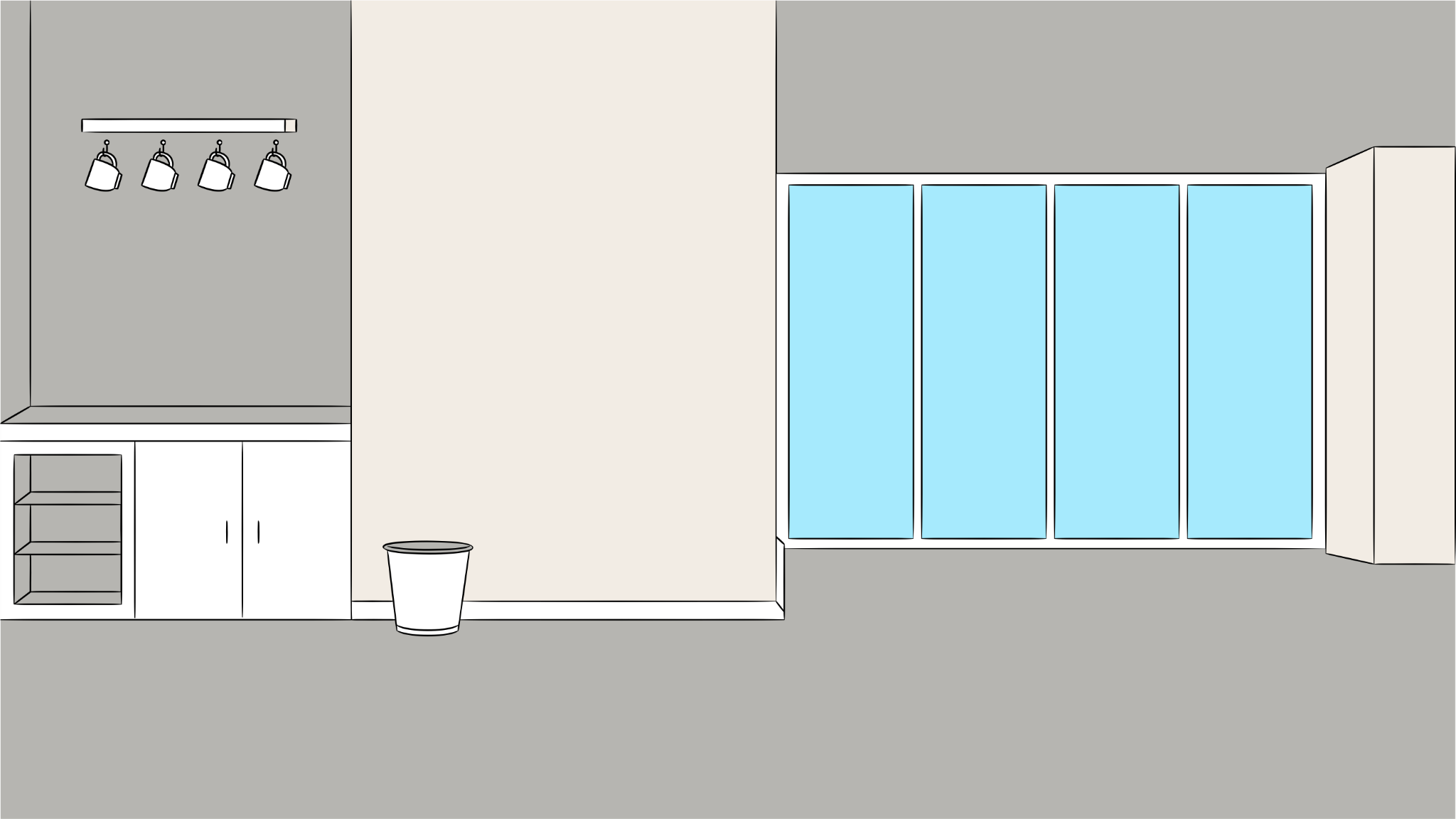 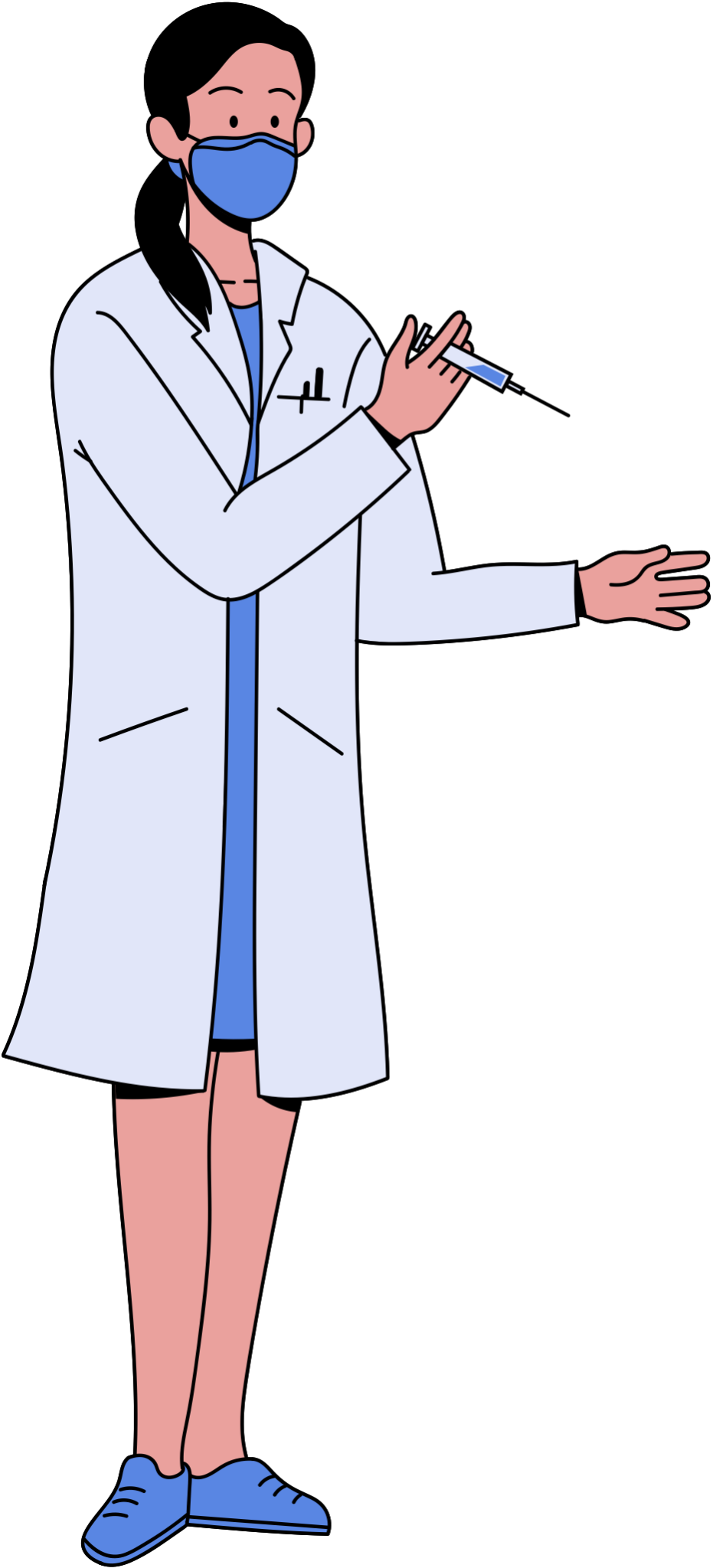 INTRODUCTION
Lorem ipsum odor amet, consectetuer adipiscing elit. Erat laoreet eleifend lectus eget inceptos at. Inceptos elementum tempus elementum cras etiam velit interdum viverra mus. Per posuere odio orci primis tempor natoque cubilia convallis. Curabitur vestibulum lobortis facilisi; per aenean lacinia ut amet mollis. Interdum platea inceptos odio nam at ridiculus congue.
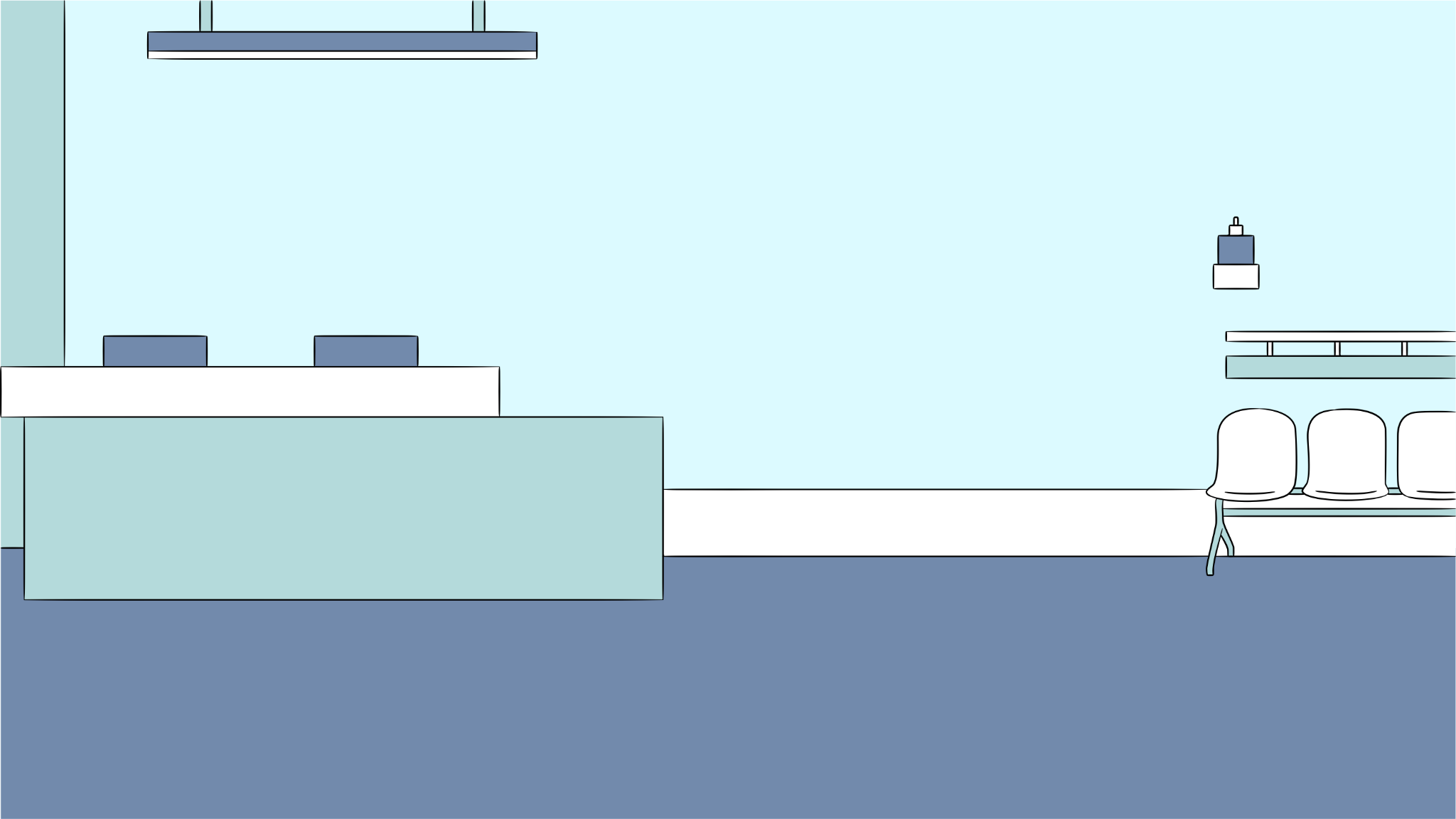 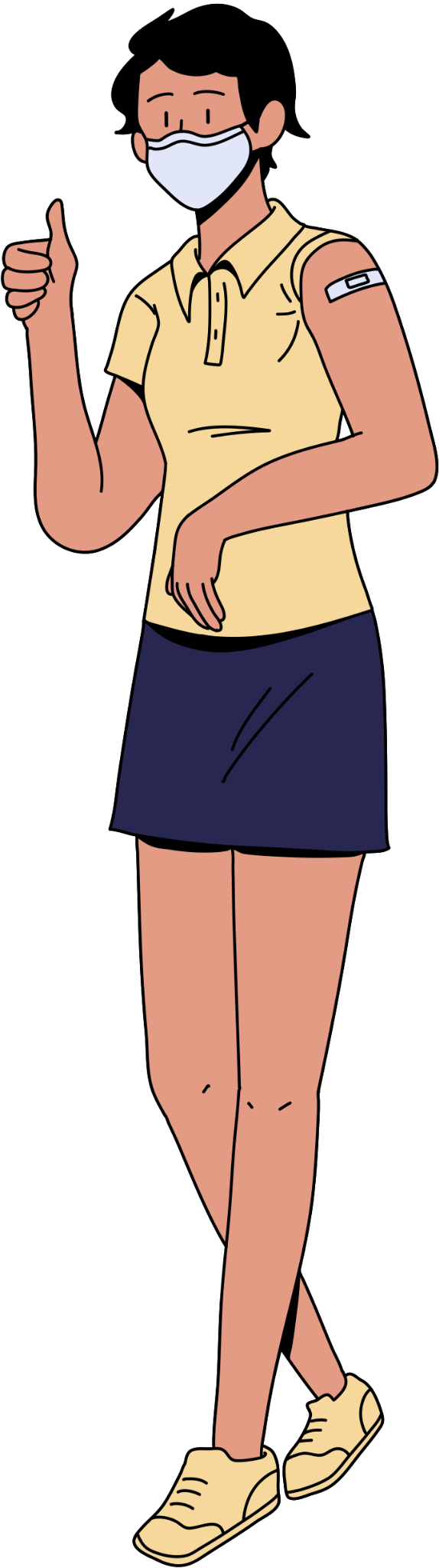 ADD SECTION HERE
Lorem ipsum odor amet, consectetuer adipiscing elit. Erat laoreet eleifend lectus eget inceptos at. Inceptos elementum tempus elementum cras etiam velit interdum viverra mus. Per posuere odio orci primis tempor natoque cubilia convallis. Curabitur vestibulum lobortis facilisi; per aenean lacinia.
73%
54%
35%
20%
17%
Lorem ipsum odor amet, consectetuer adipiscing elit. Erat laoreet eleifend lectus eget inceptos at.
Lorem ipsum odor amet, consectetuer adipiscing elit. Erat laoreet eleifend lectus eget inceptos at.
Lorem ipsum odor amet, consectetuer adipiscing elit. Erat laoreet eleifend lectus eget inceptos at.
Lorem ipsum odor amet, consectetuer adipiscing elit. Erat laoreet eleifend lectus eget inceptos at.
Lorem ipsum odor amet, consectetuer adipiscing elit. Erat laoreet eleifend lectus eget inceptos at.
IMPORTANT NUMBERS
50%
70%
20%
60%
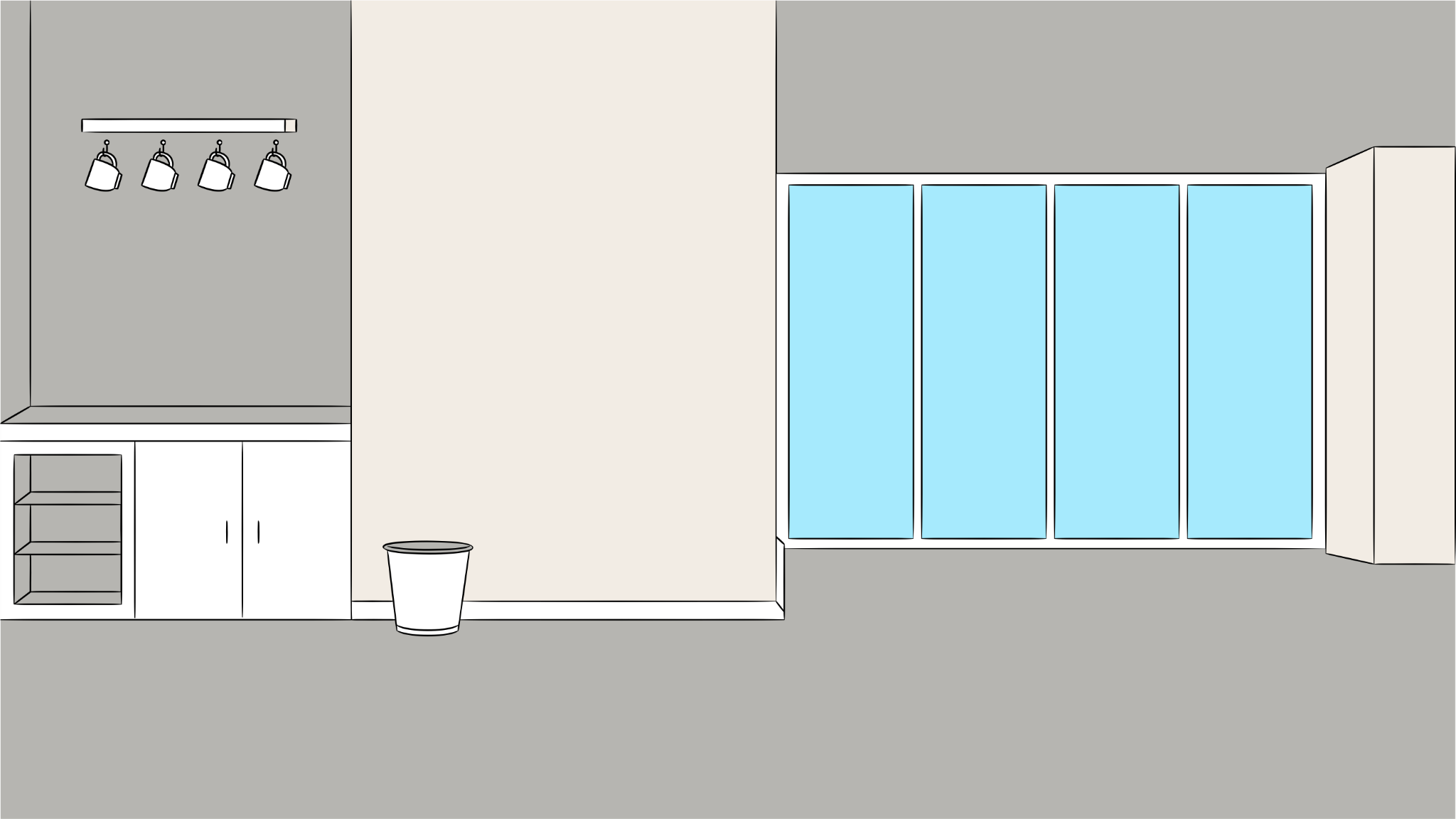 POINT 01
POINT 01
POINT 01
POINT 01
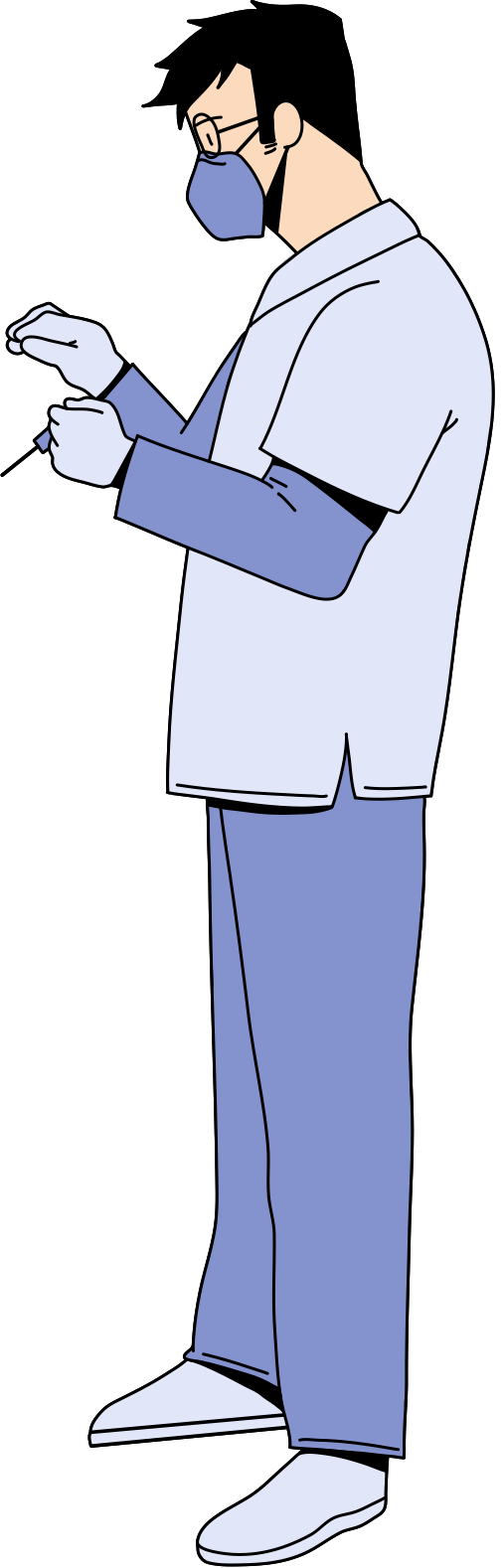 VACCINE STATISTICS
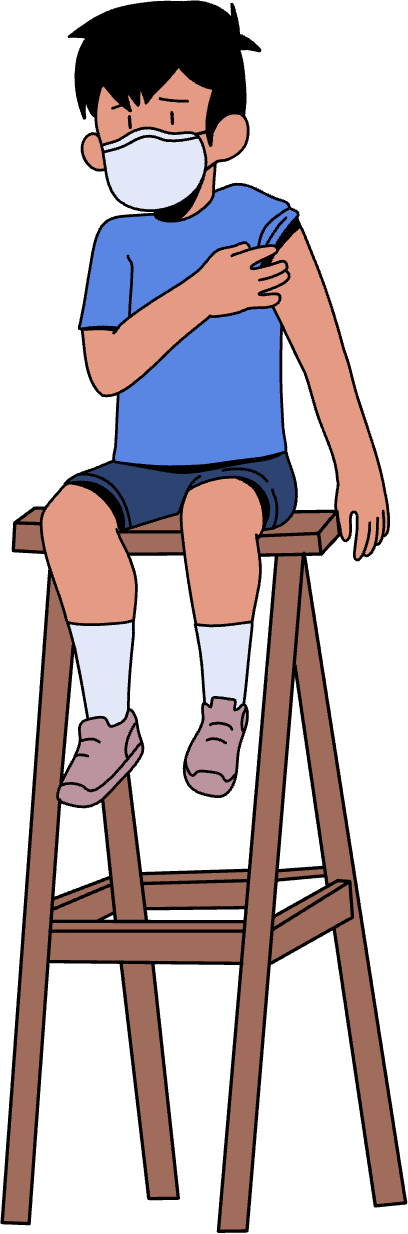 VACCINE STATISTICS
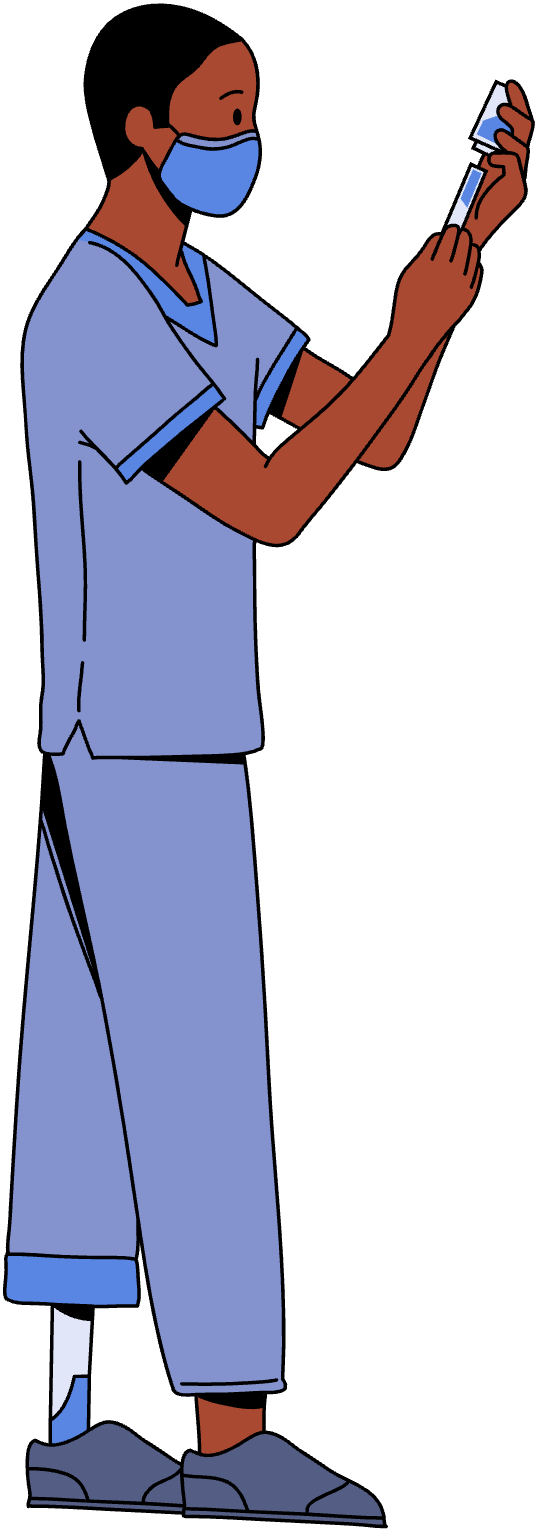 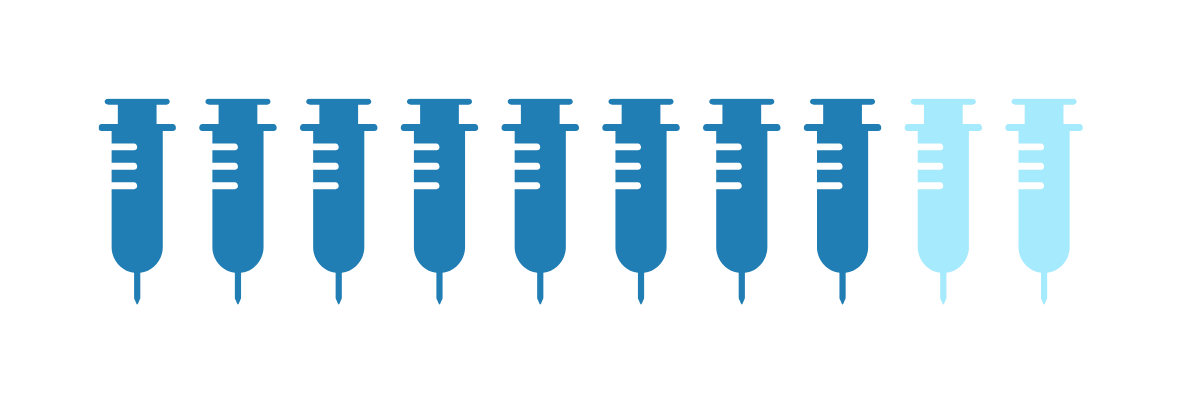 80%
POINT 01
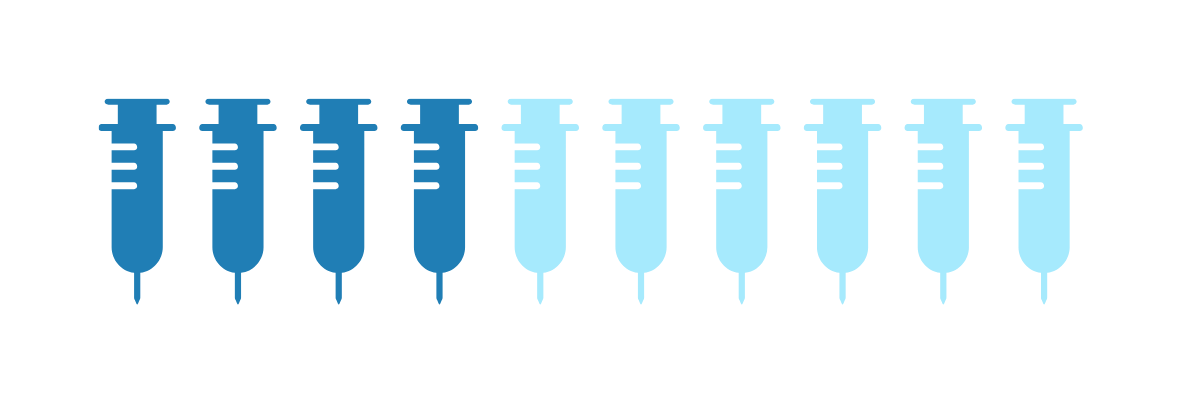 40%
POINT 01
Lorem ipsum odor amet, consectetuer adipiscing elit. Erat laoreet eleifend lectus eget inceptos at. Inceptos elementum tempus elementum cras etiam velit interdum viverra mus. Per posuere odio orci primis tempor natoque cubilia convallis. Curabitur vestibulum lobortis facilisi; per aenean lacinia ut amet mollis. Interdum platea inceptos odio nam at ridiculus congue.
Lorem ipsum odor amet, consectetuer adipiscing elit. Erat laoreet eleifend lectus eget inceptos at. Inceptos elementum tempus elementum cras etiam velit interdum viverra mus.
HEALTH MATRIX
POINT 01
POINT 03
WE ARE HERE
COMPETITOR 02
COMPETITOR 03
COMPETITOR 01
COMPETITOR 04
POINT 02
POINT 04
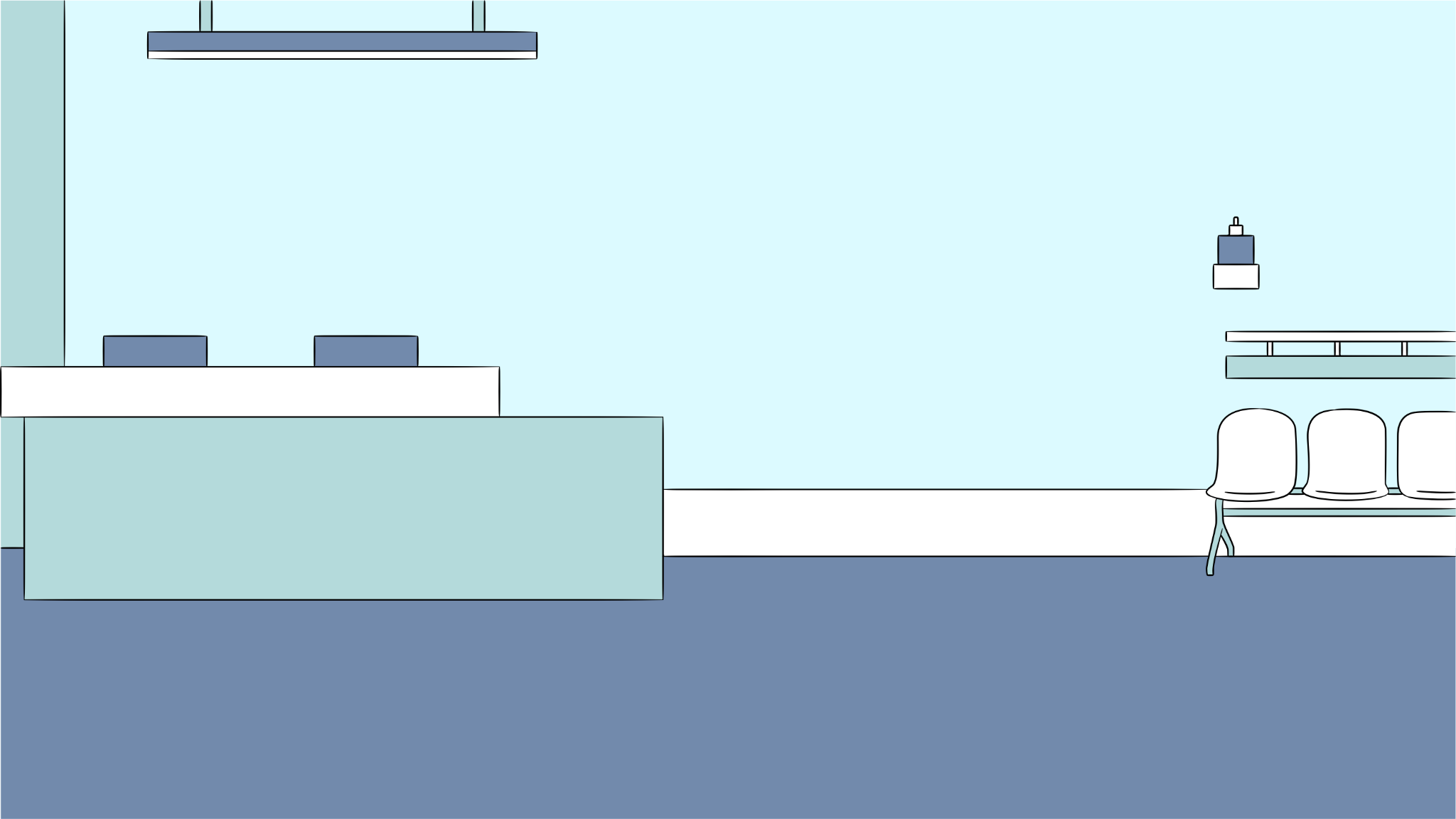 10,000
100,000
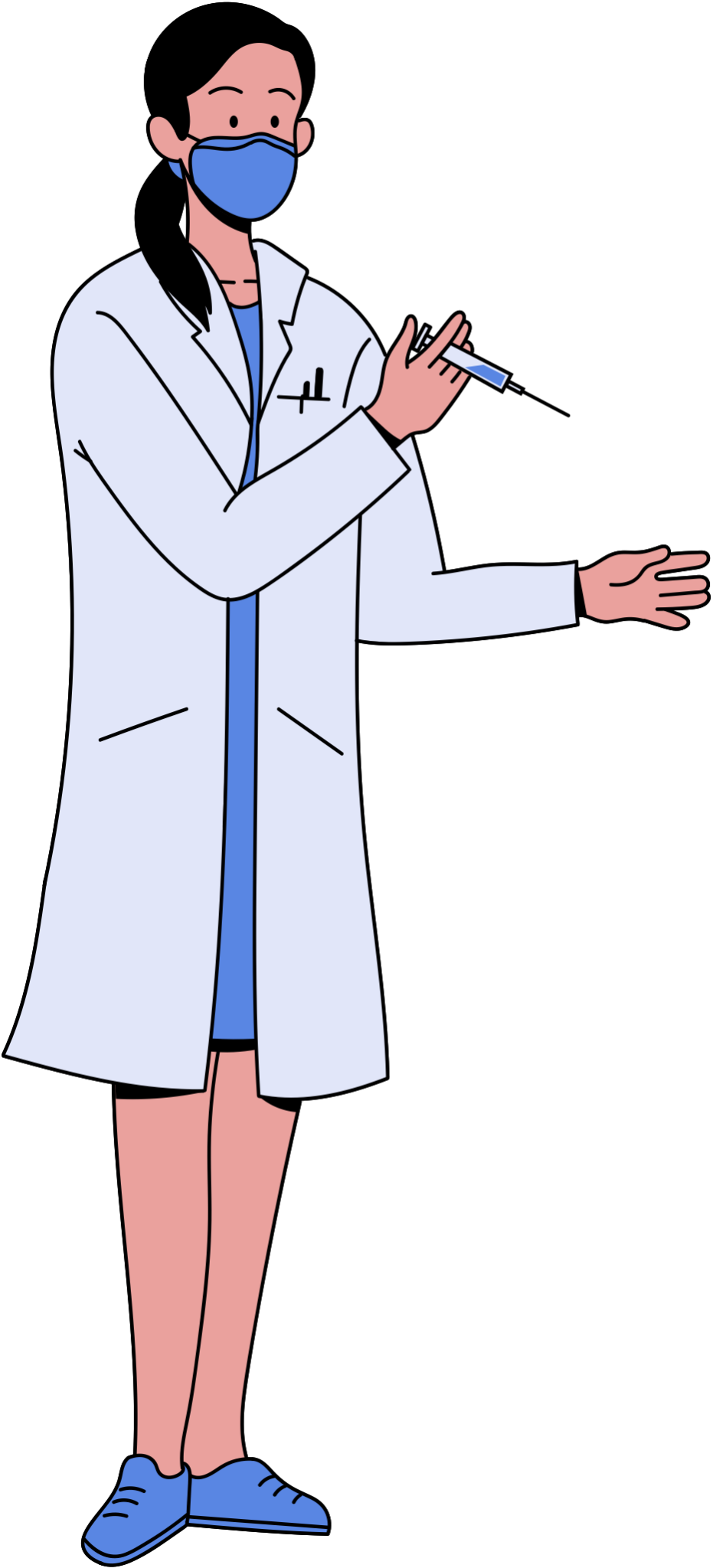 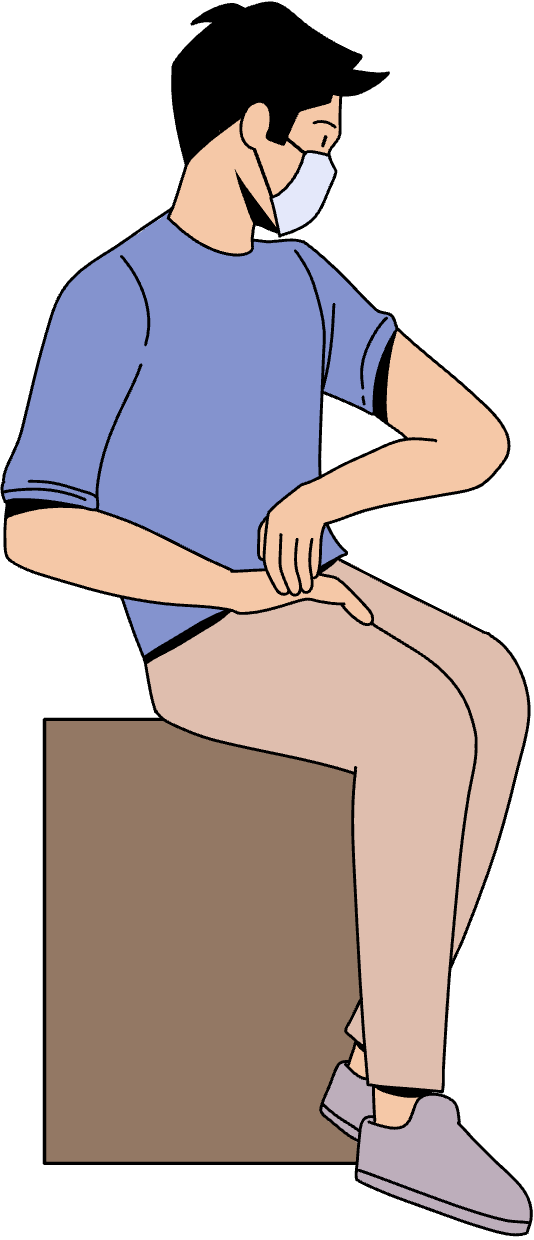 ADD TITLE HERE
ADD TITLE HERE
STATISTICS
Lorem ipsum odor amet, consectetuer adipiscing elit. Erat laoreet eleifend lectus eget inceptos at.
40%
POINT 01
50%
Lorem ipsum odor amet, consectetuer adipiscing elit. Erat laoreet eleifend lectus eget inceptos at.
POINT 02
30%
Lorem ipsum odor amet, consectetuer adipiscing elit. Erat laoreet eleifend lectus eget inceptos at.
POINT 03
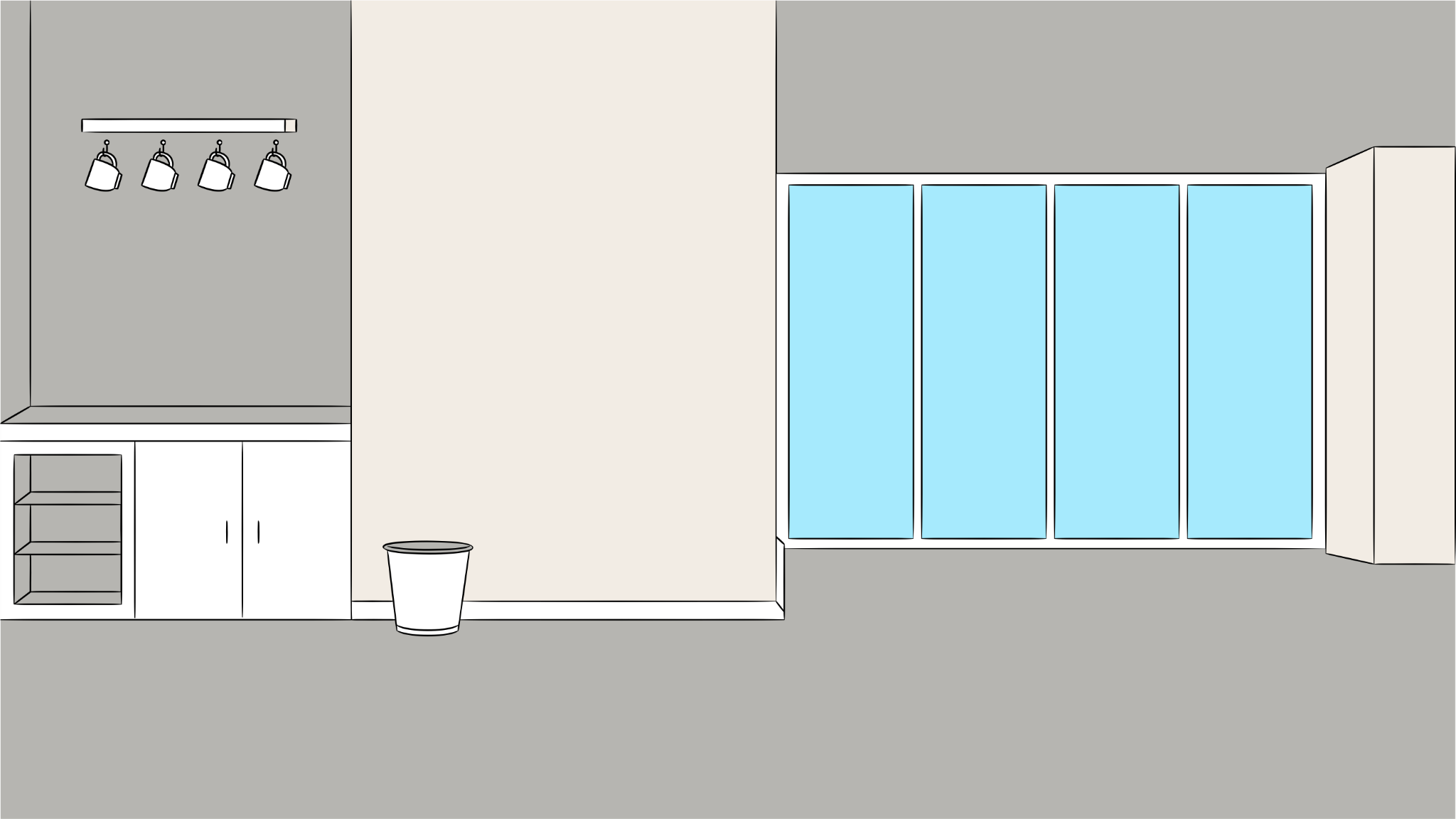 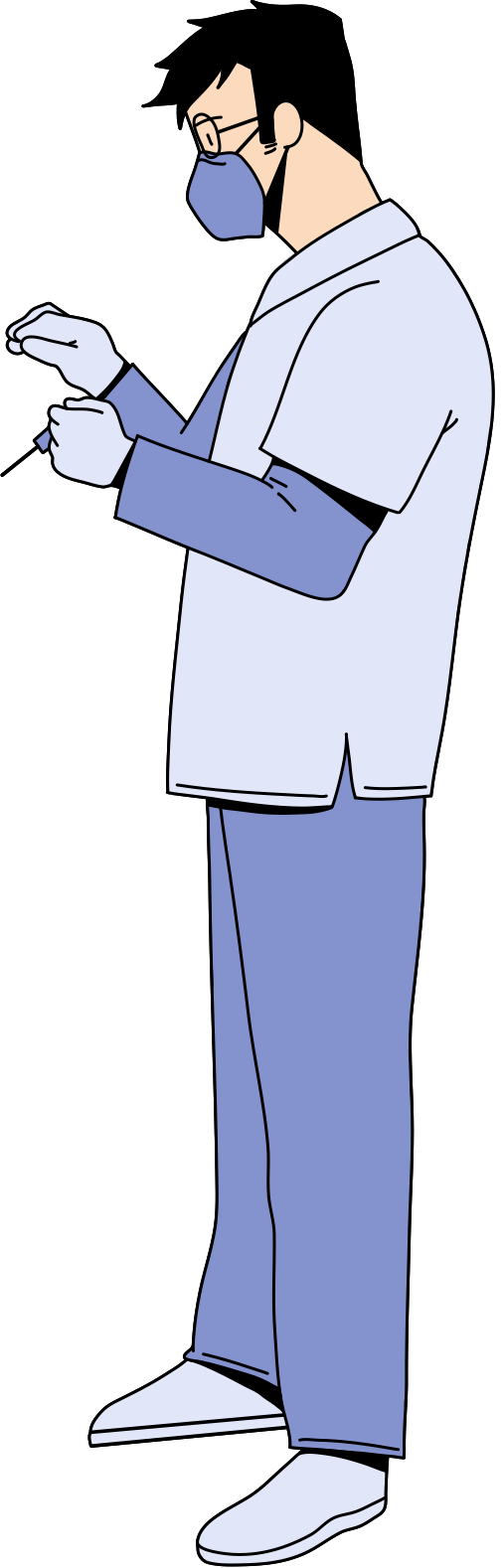 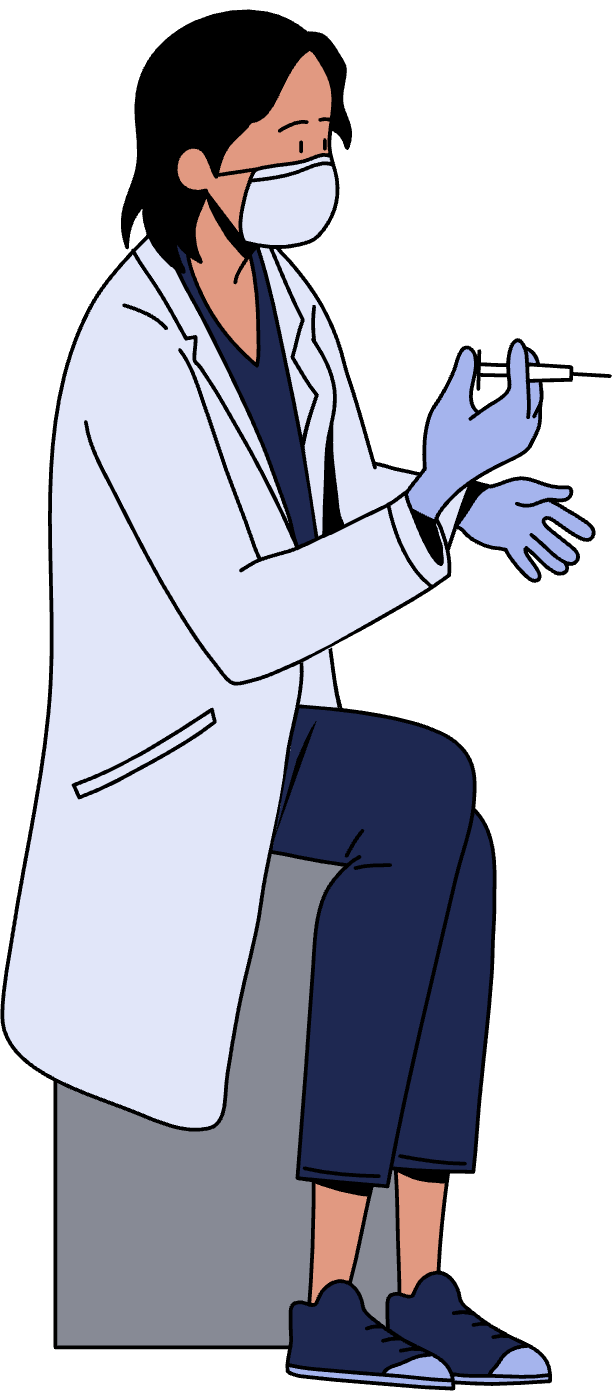 "Medicine is not only a science; it is also an art. It does not consist of compounding pills and plasters; it deals with the very processes of life, which must be understood before they may be guided."
PARACELSUS
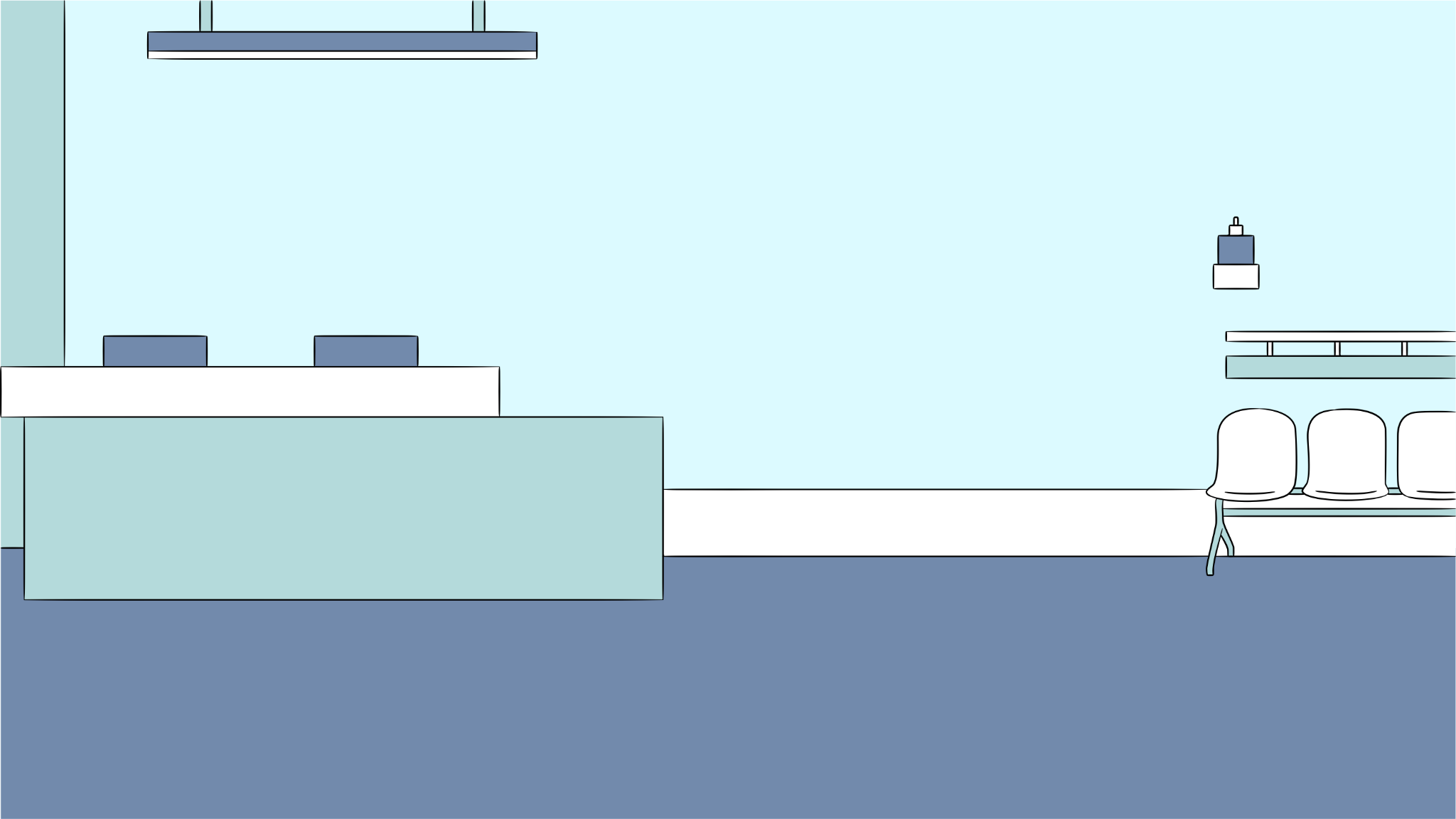 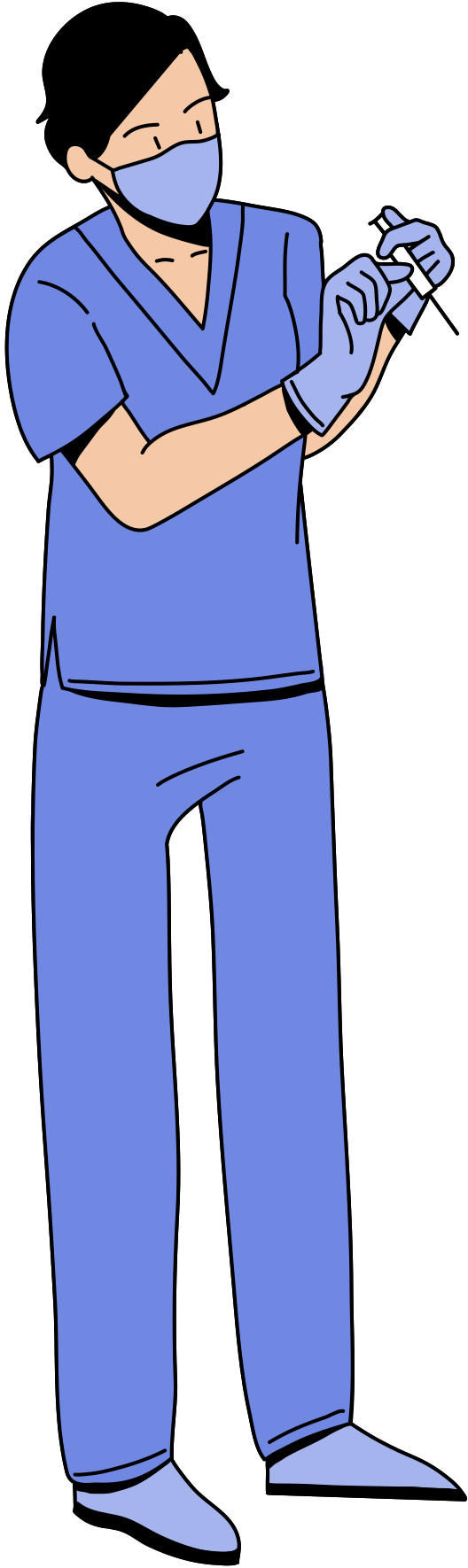 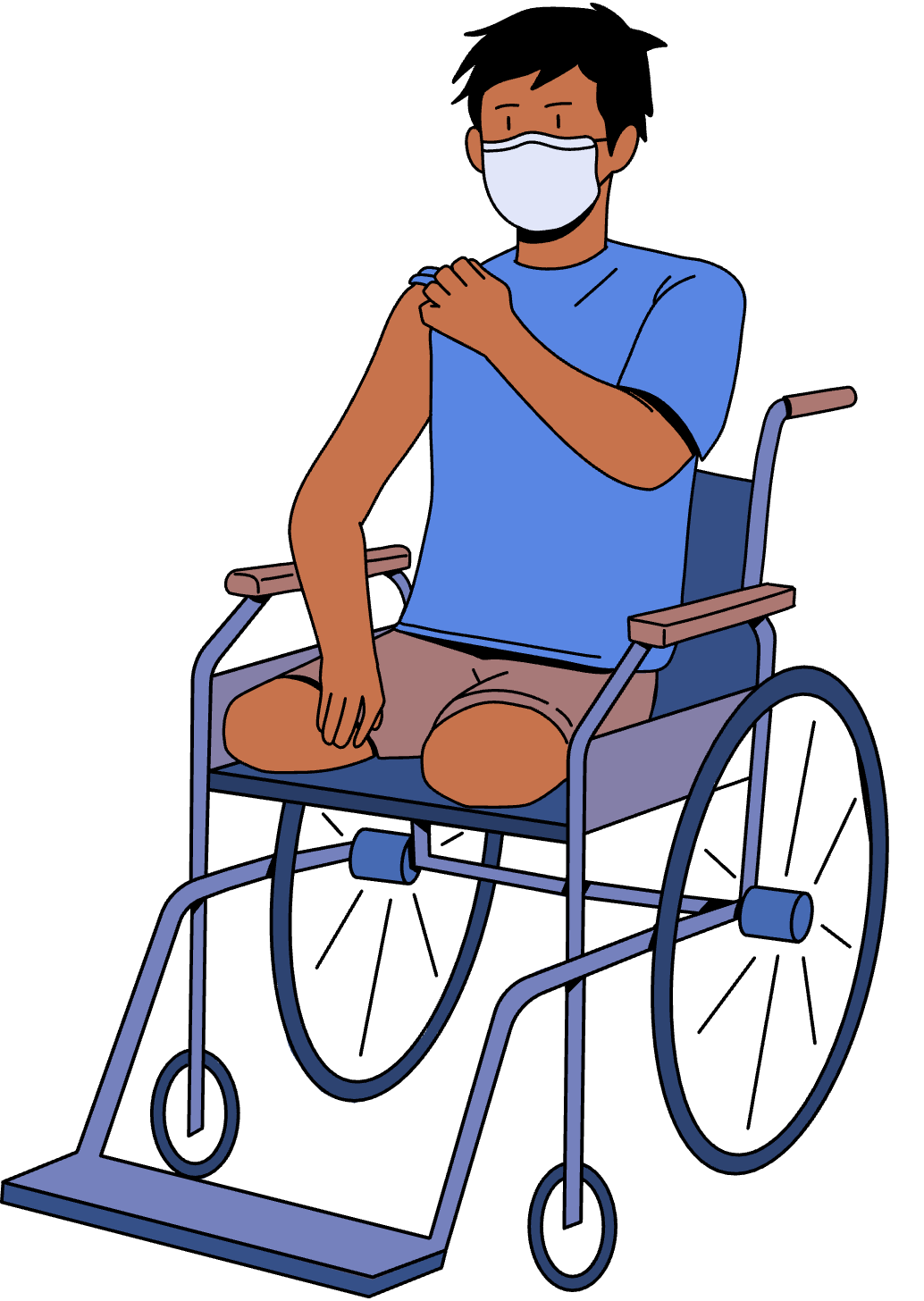 END OF PRESENTATION
Lorem ipsum odor amet, consectetuer adipiscing elit. Erat laoreet eleifend lectus eget inceptos at. Inceptos elementum tempus elementum cras etiam velit interdum viverra mus.
RESOURCE PAGE
Use these design resources in your Canva Presentation.
Fonts
Design Elements
This presentation template
uses the following free fonts:
TITLES:
PUBLIC SANS

HEADERS:
PUBLIC SANS

BODY COPY:
PUBLIC SANS
You can find these fonts online too.
Colors
#207EB5
#B4DADB
#5986E3
#A5B4ED
#A6EAFD
DON'T FORGET TO DELETE THIS PAGE BEFORE PRESENTING.
CREDITS
This presentation template is free for everyone to use thanks to the following:
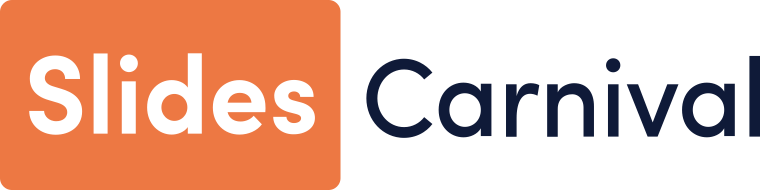 for the presentation template
Pexels, Pixabay
for the photos
Happy designing!